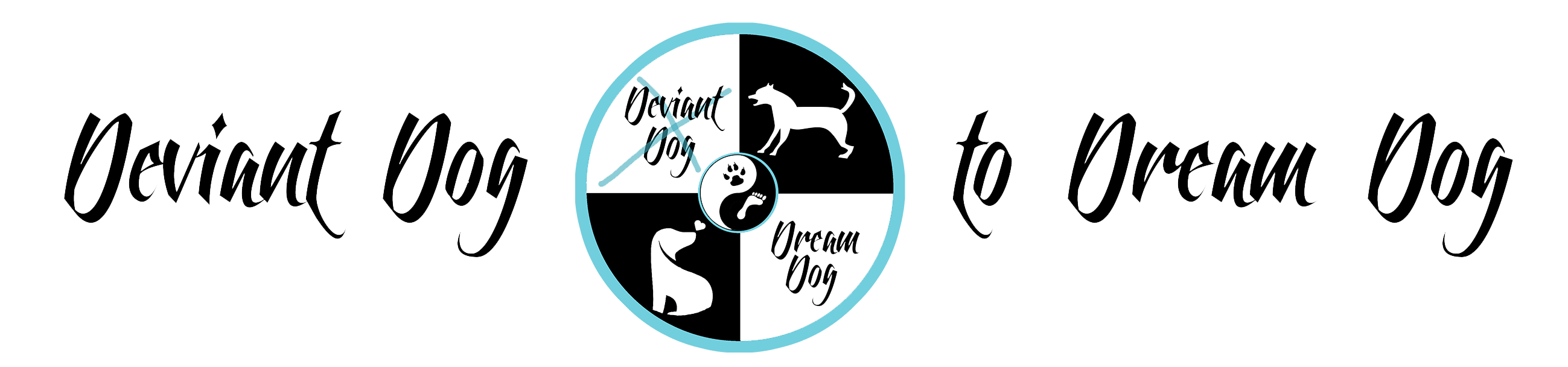 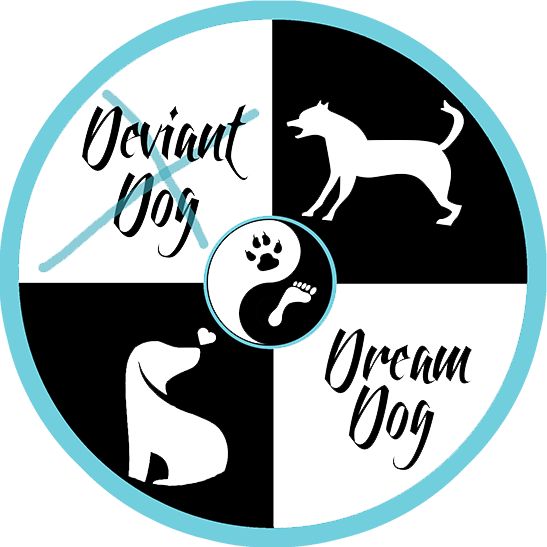 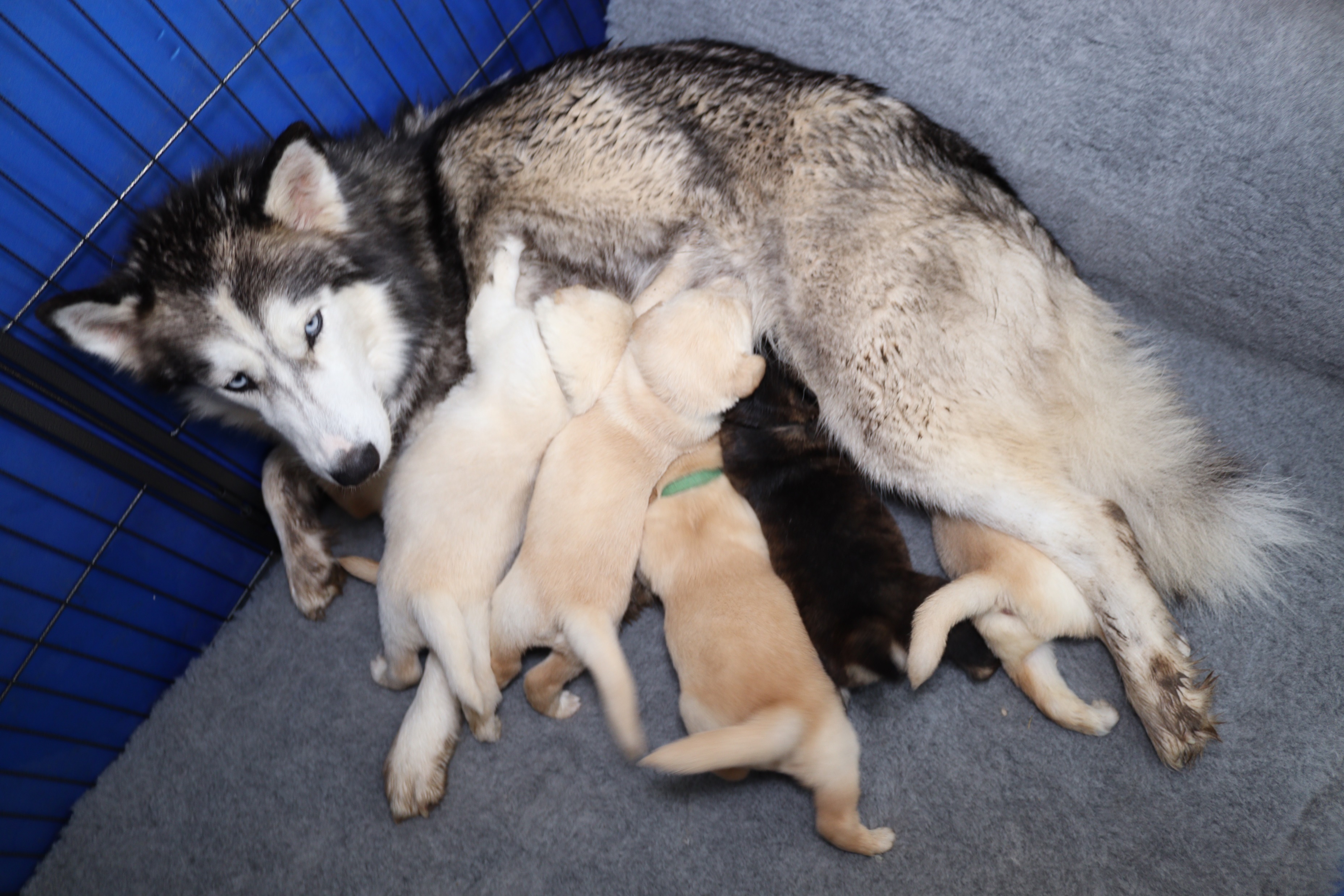 Key Principles for a Brilliant Partnership Lifestyle for you and your puppy.
Presented by Sonia Gager-Tomkinson
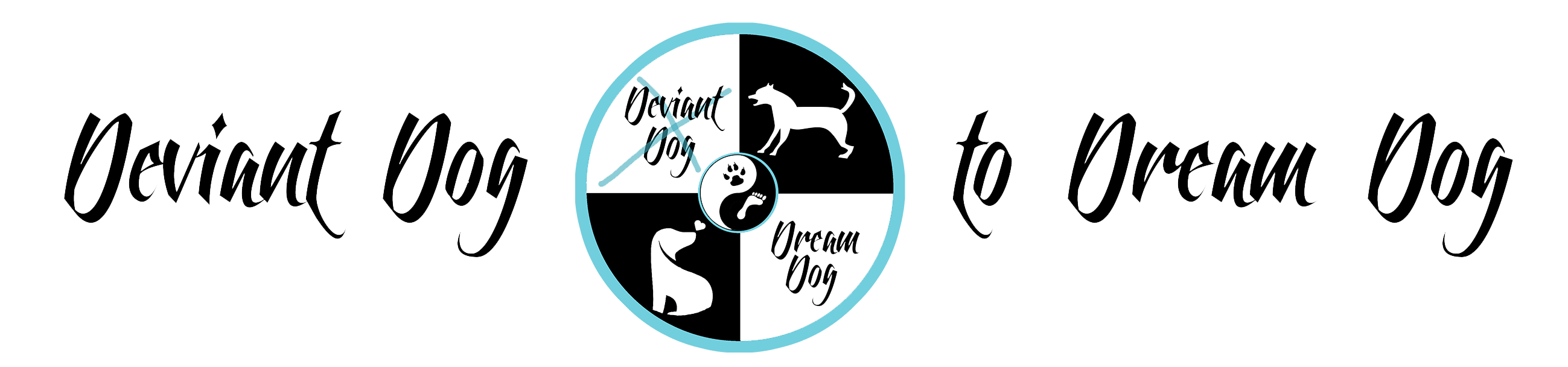 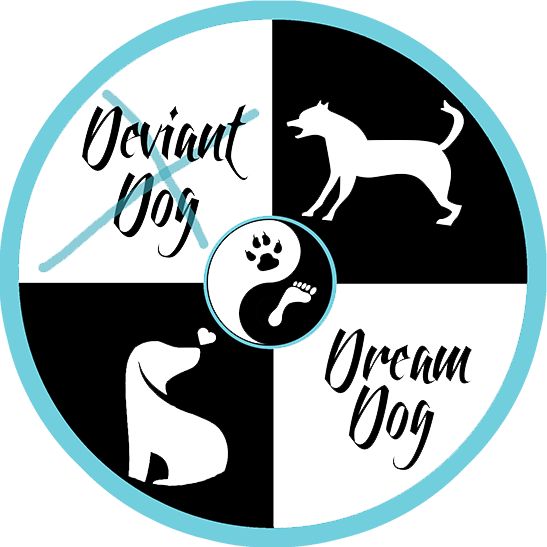 Partnership Principles
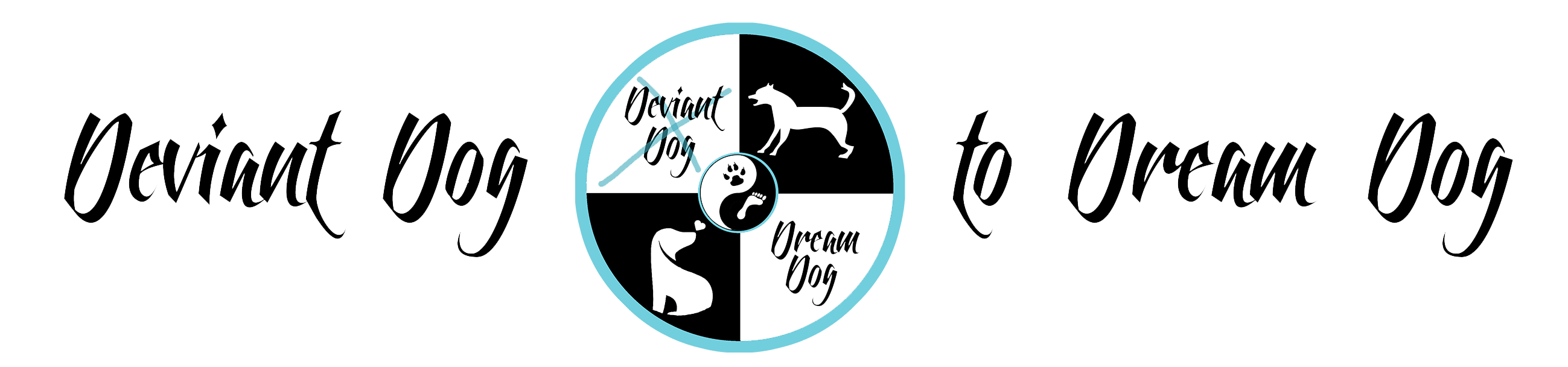 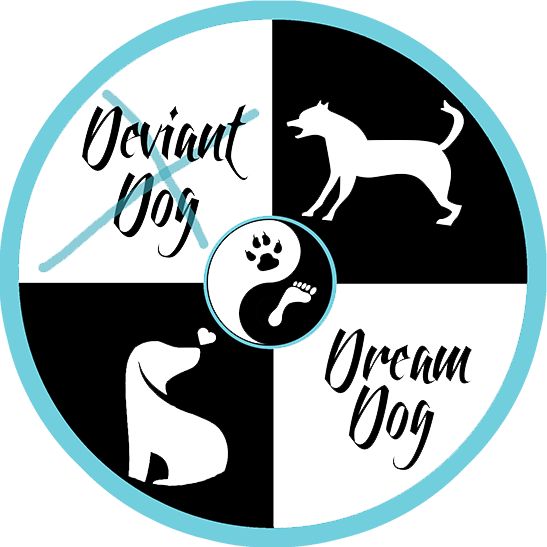 Key Principles for a True Partnership Lifestyle
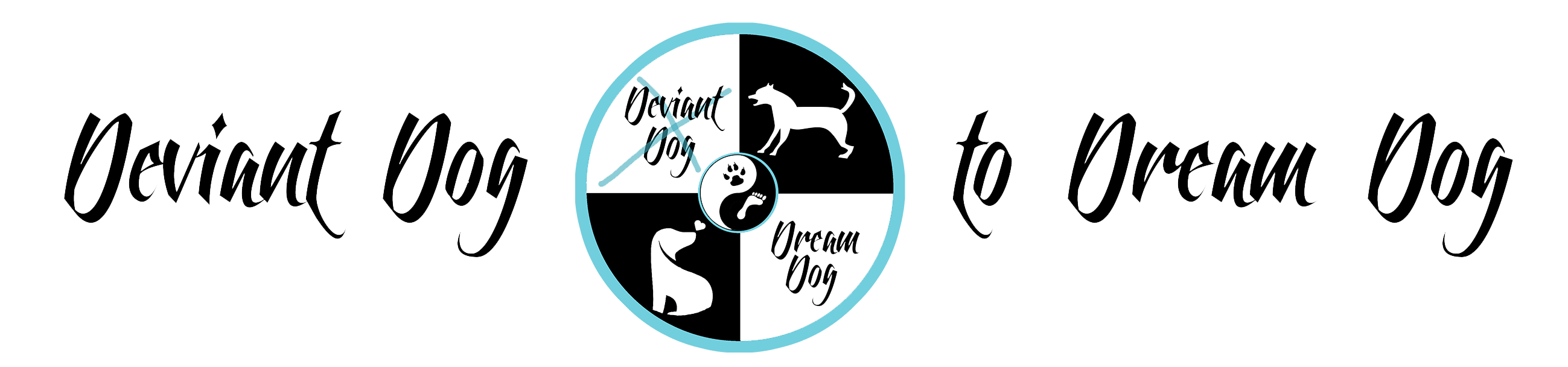 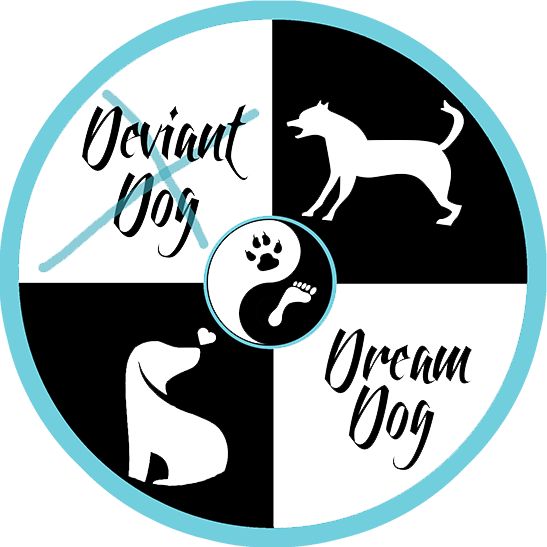 Husky Rescue and Rehoming
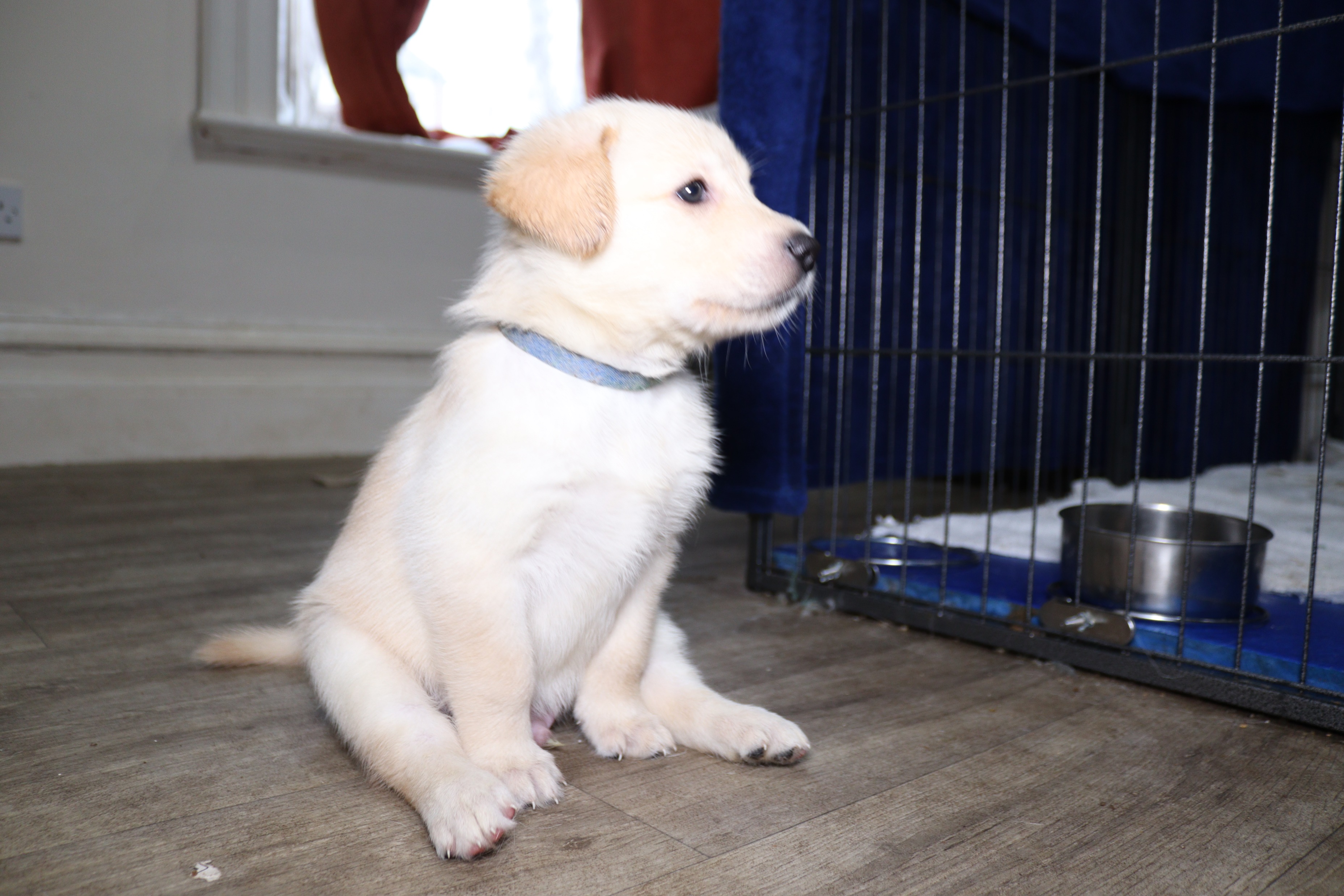 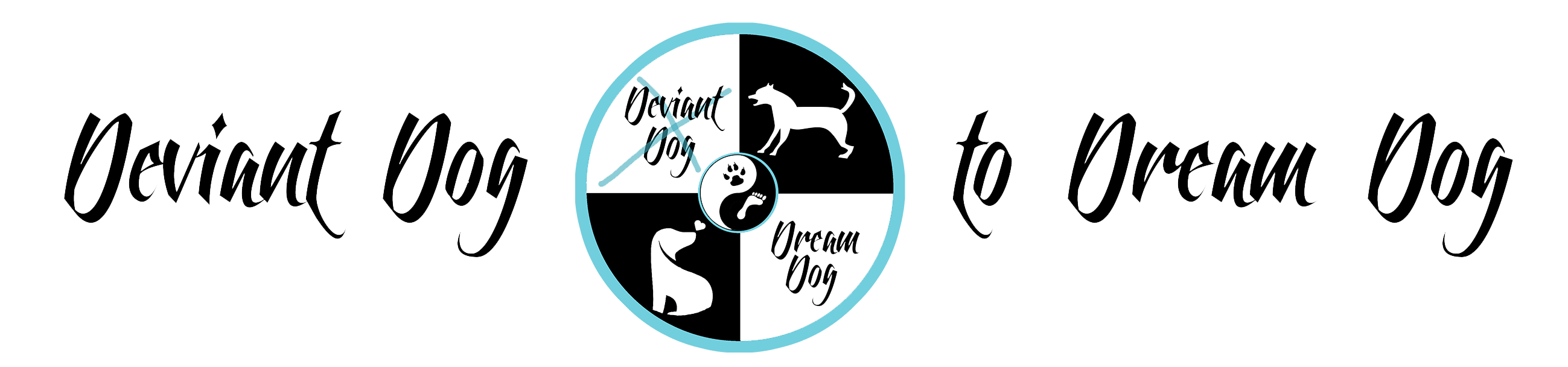 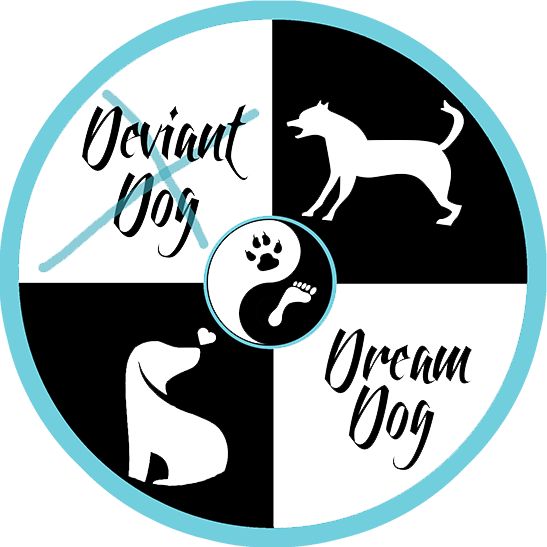 Examples – Litter Siblings
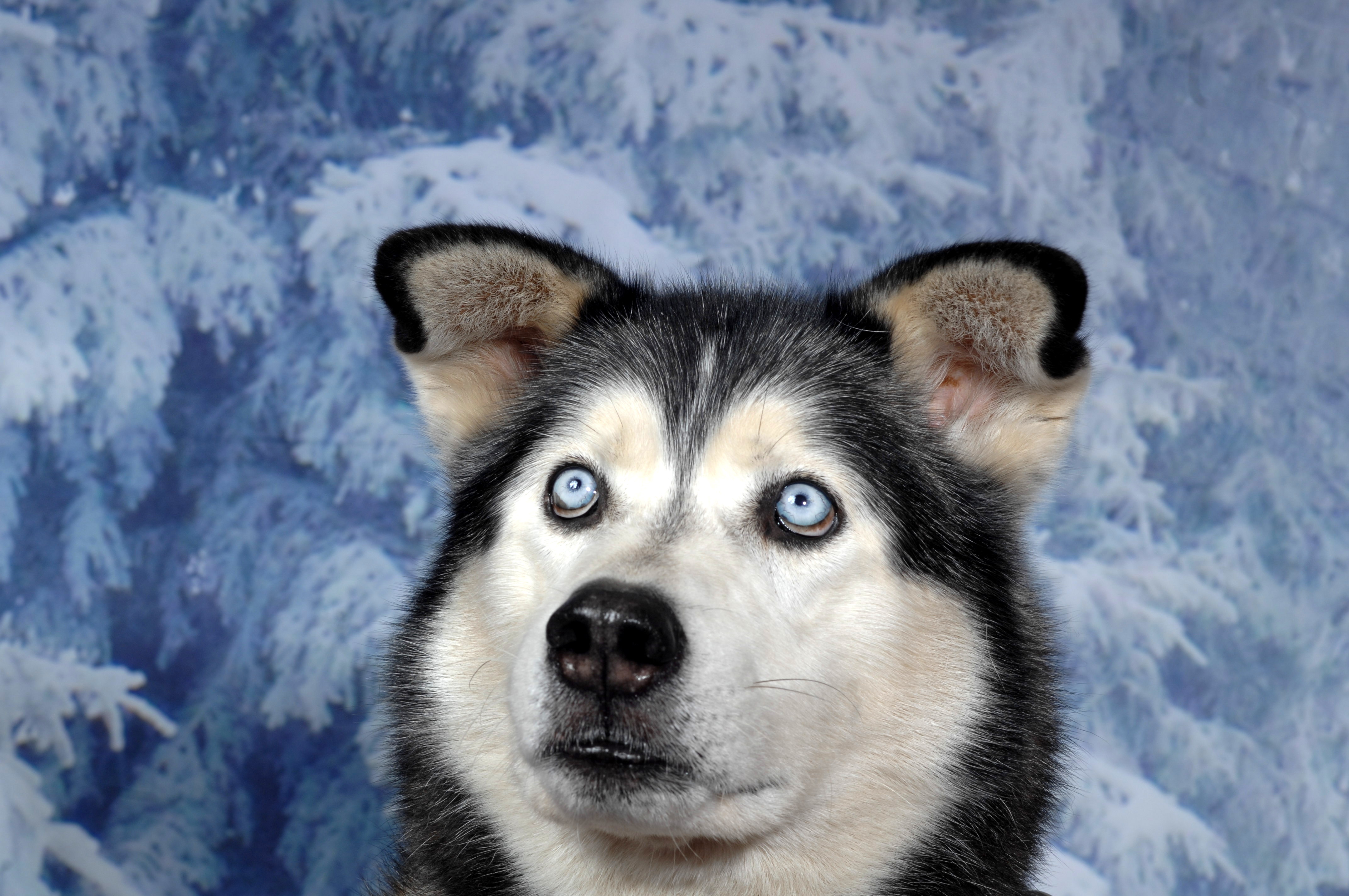 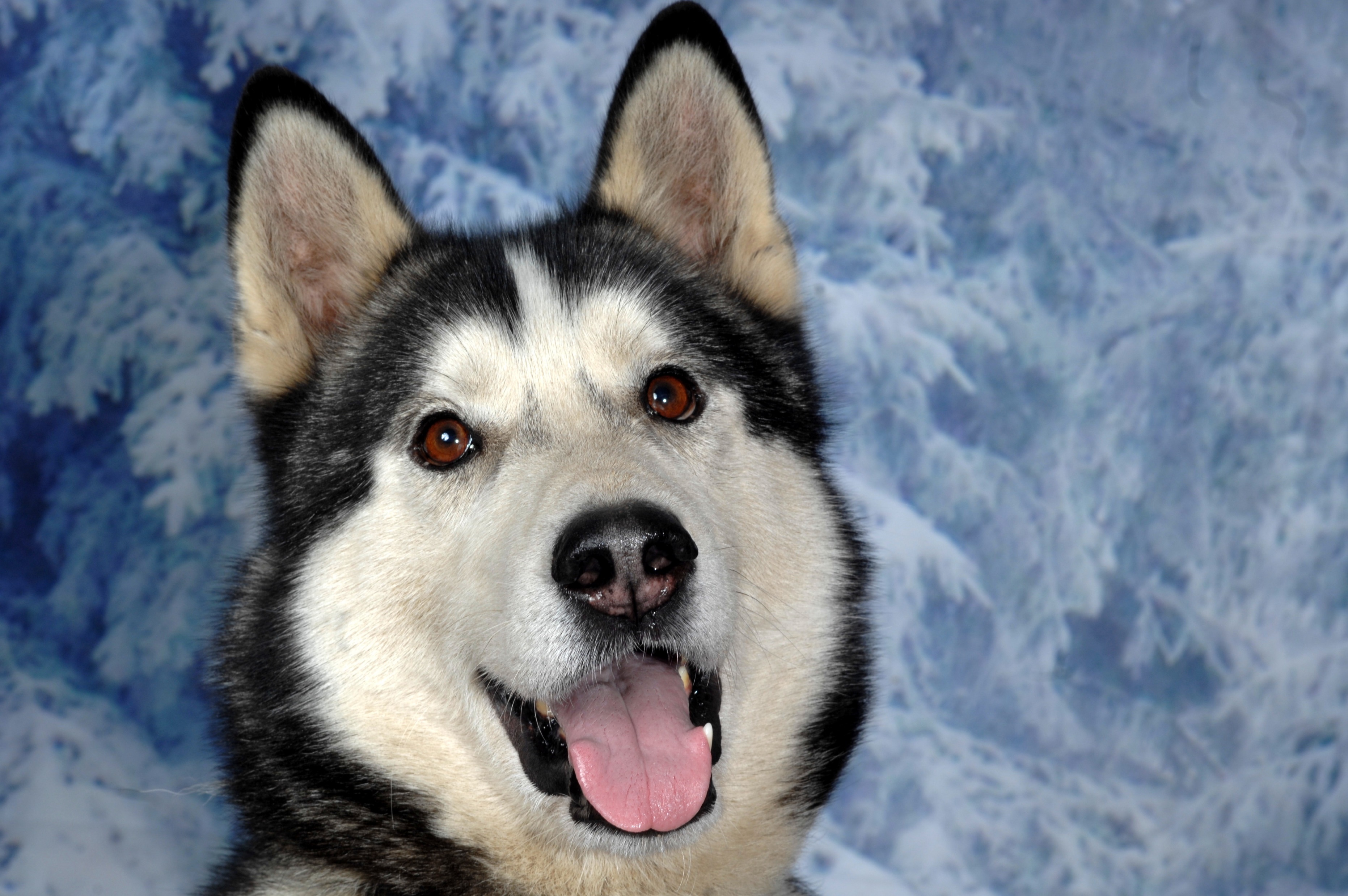 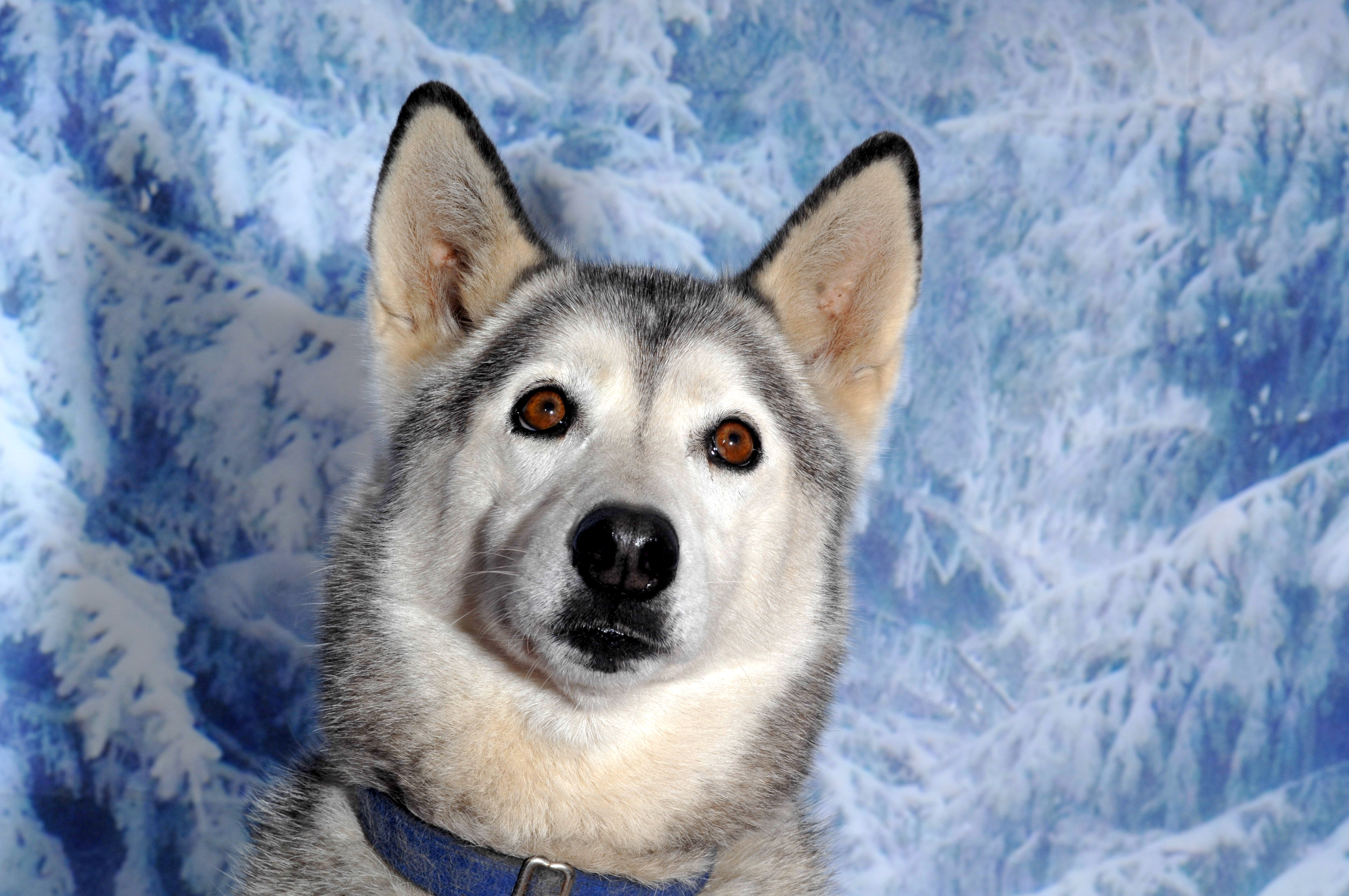 Shadow & Blade
Ice & Luna
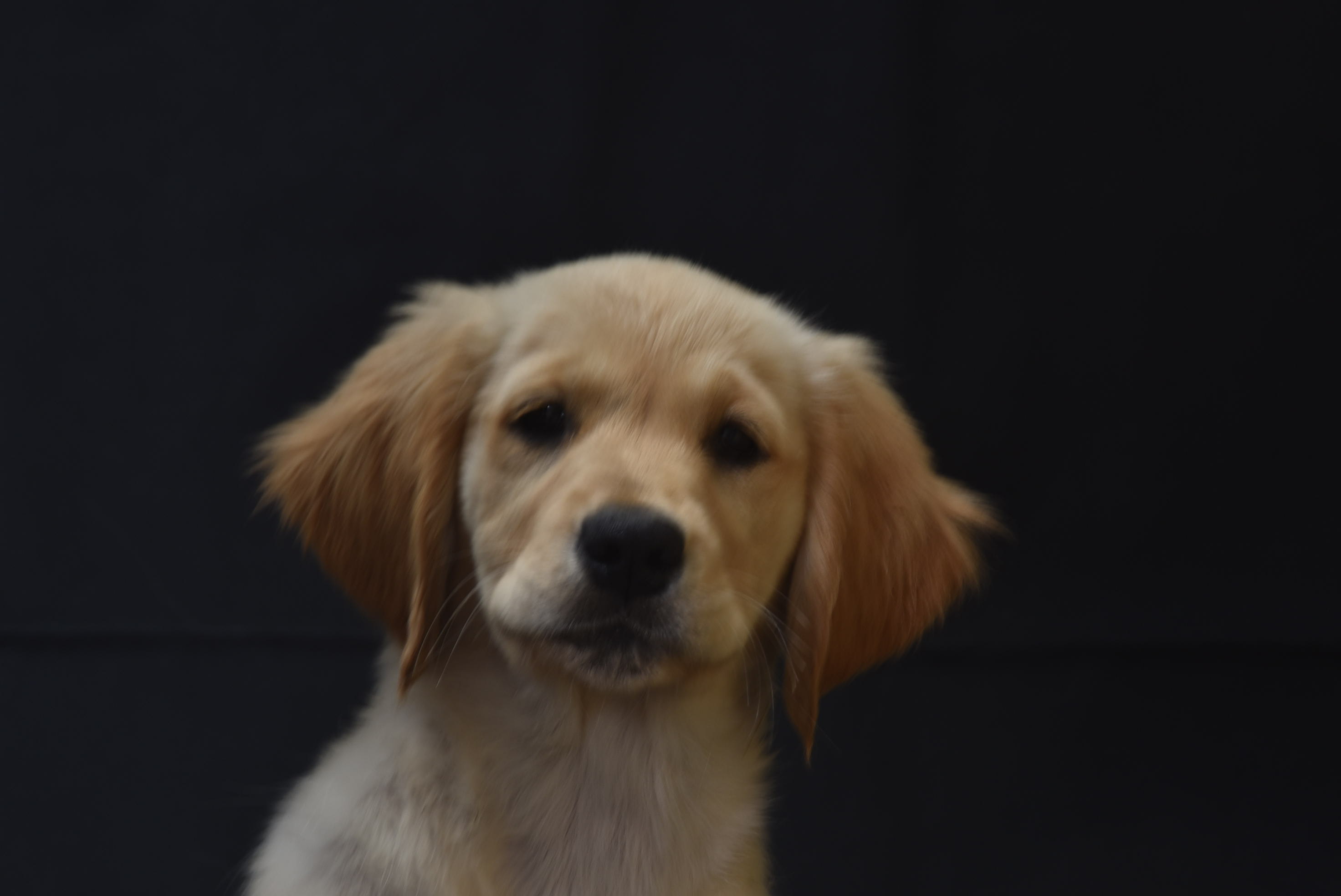 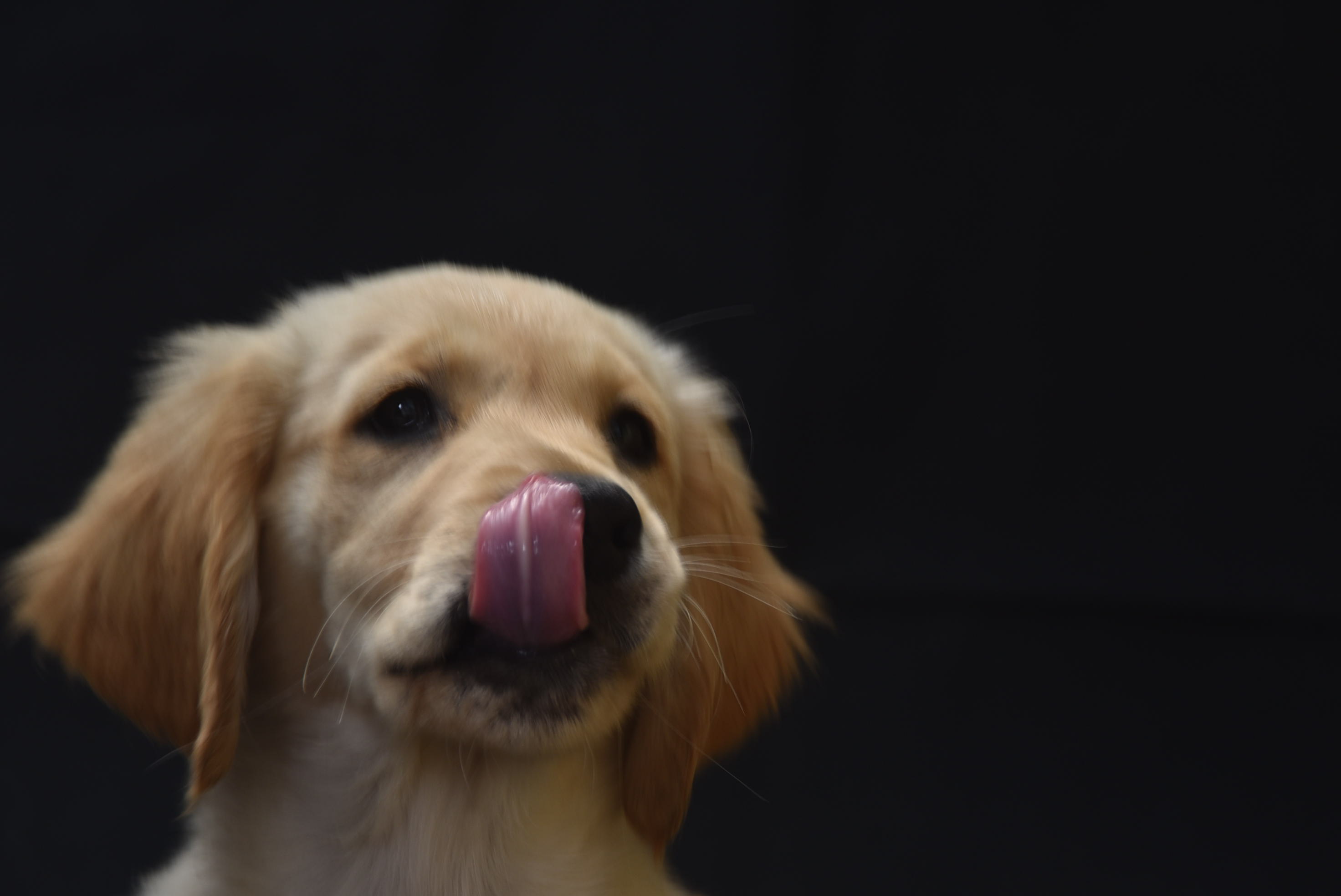 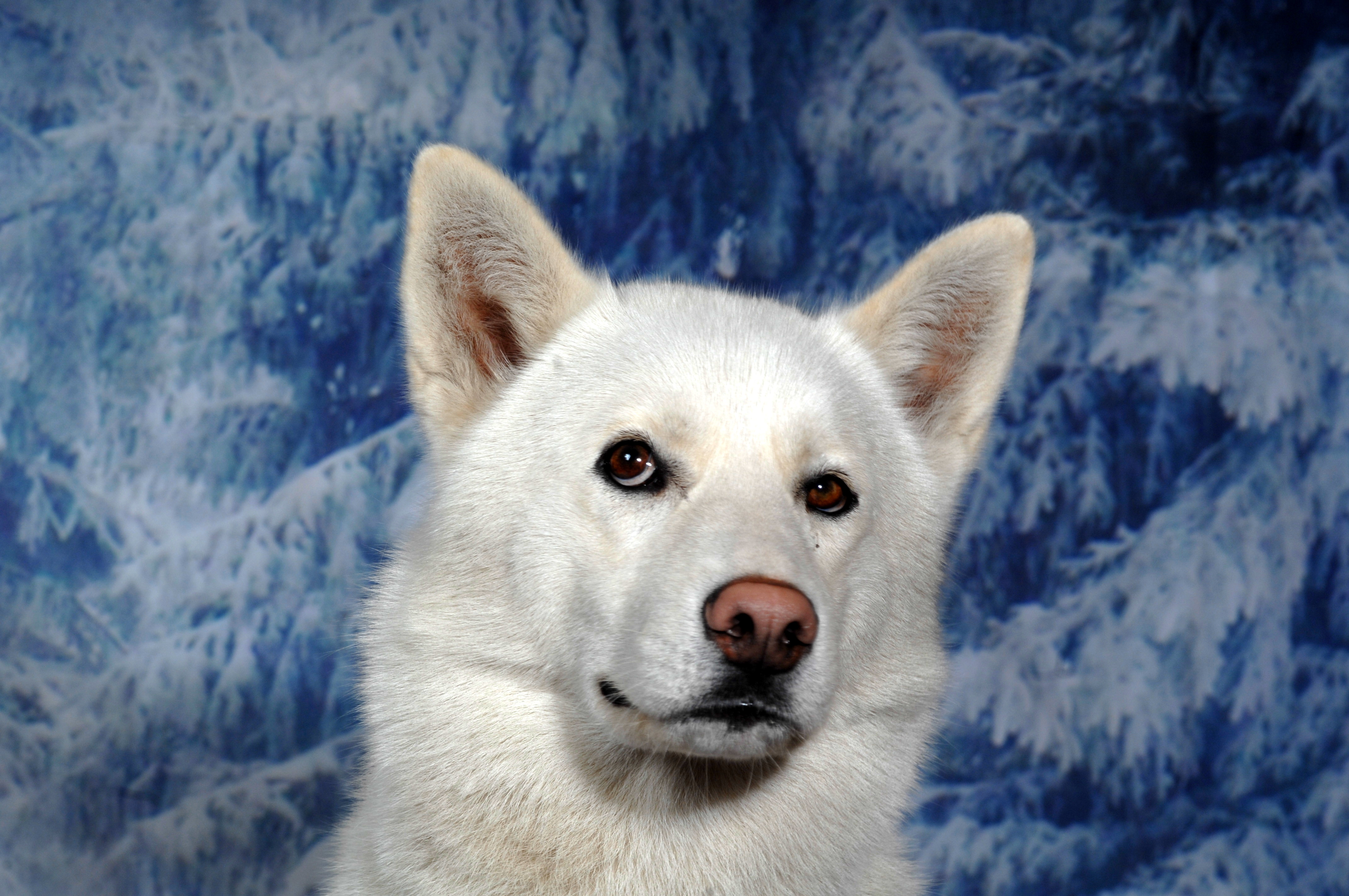 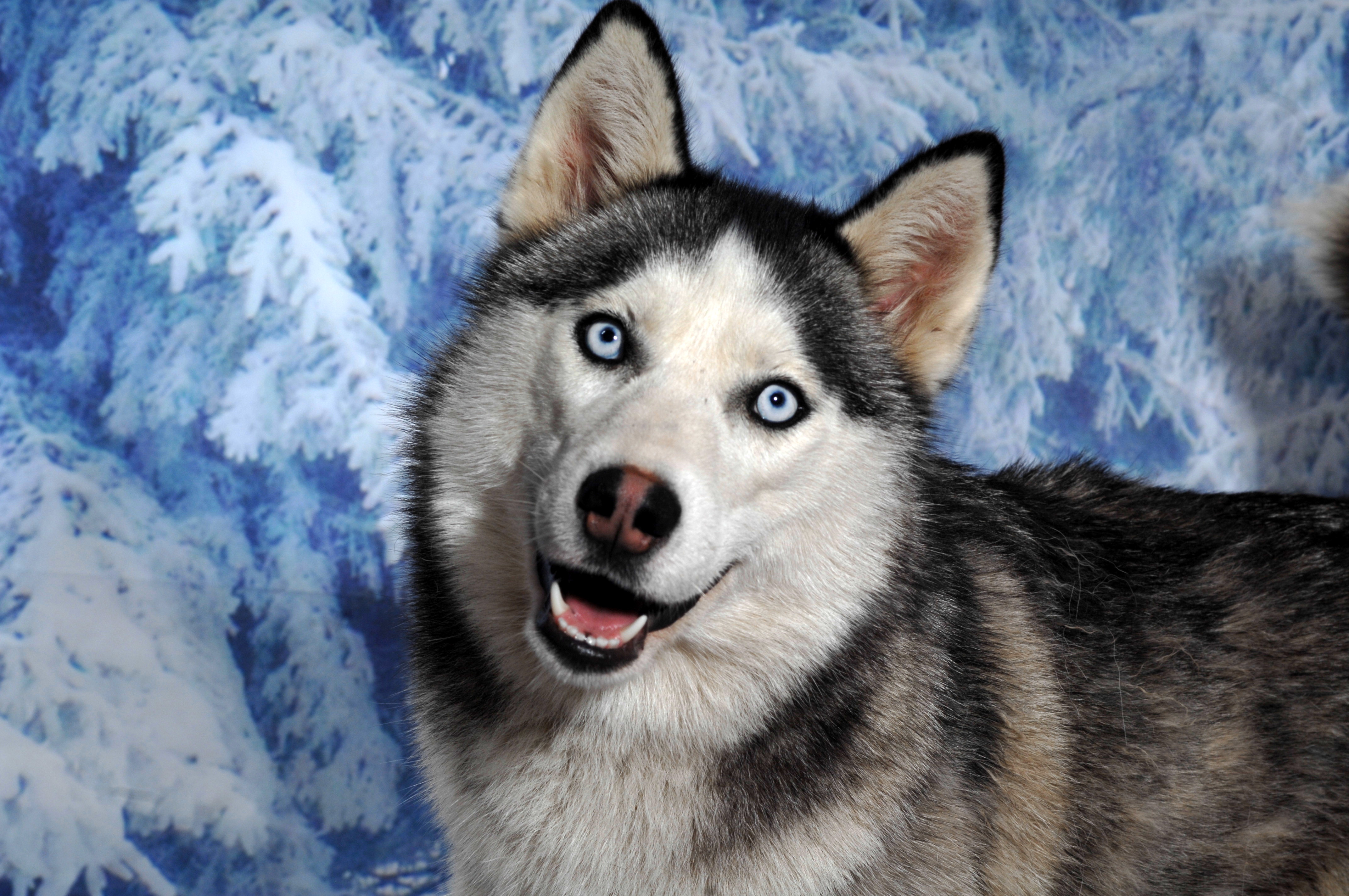 Bella & Sandy
Ghost & Mischief
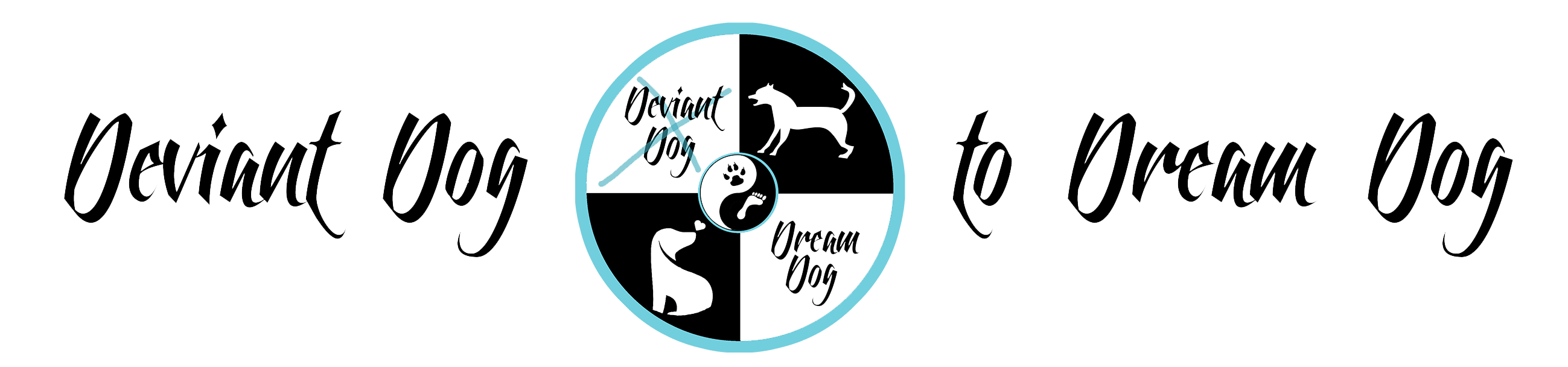 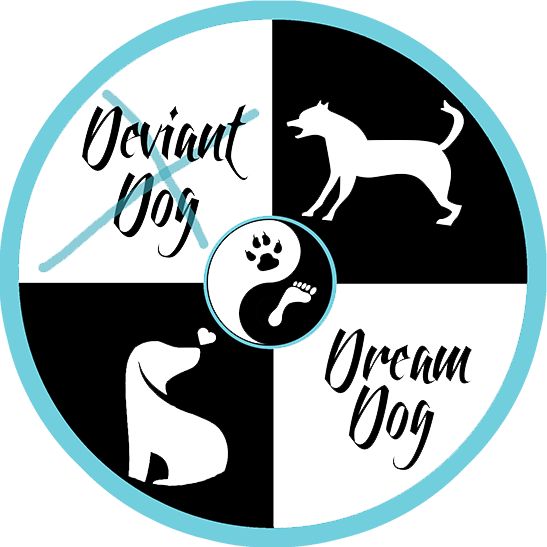 Litter Siblings
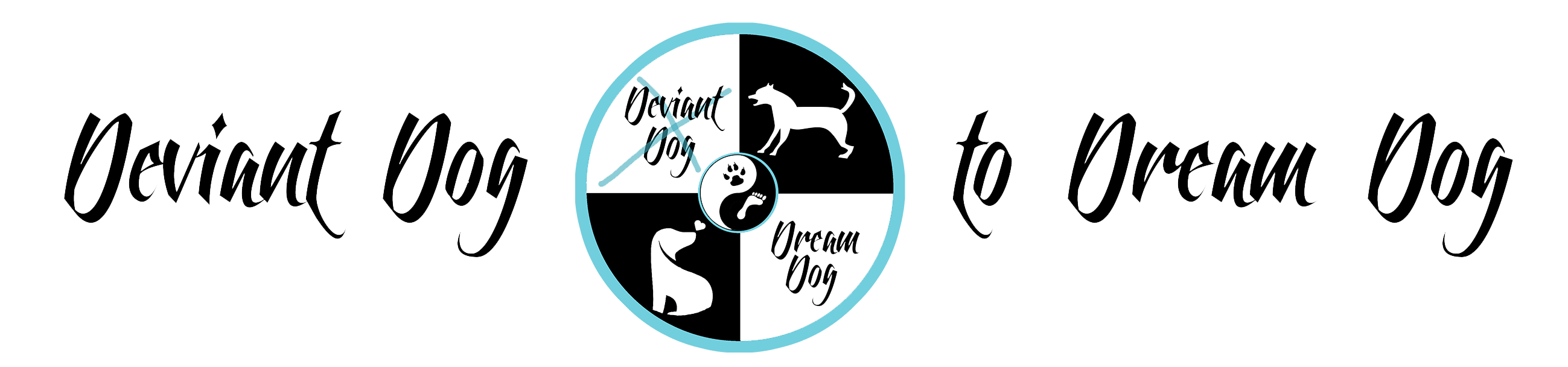 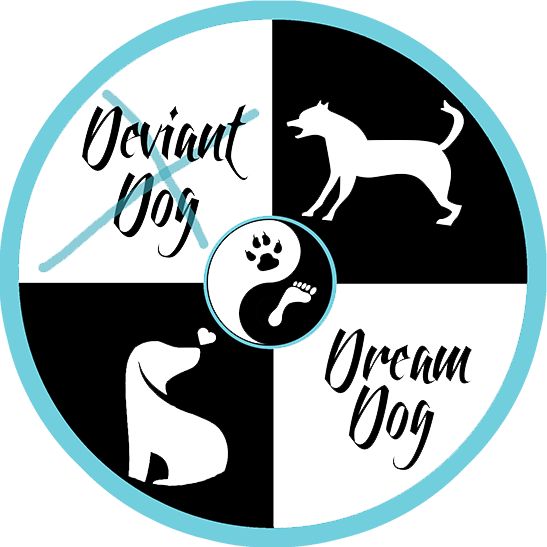 SCH Focus – Keeping Safe, Calm and Happy
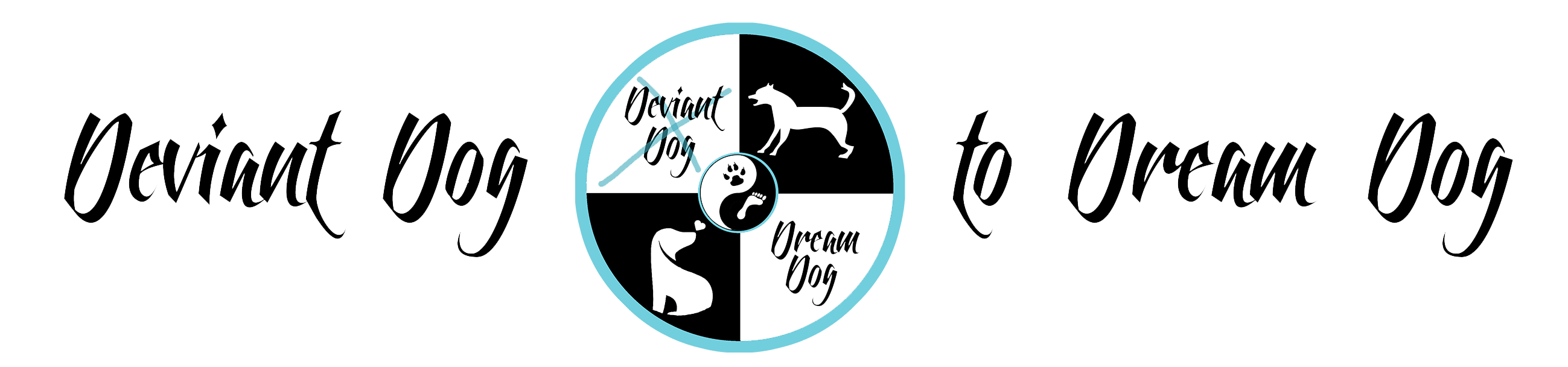 Essentials of Safe, Calm and Happy
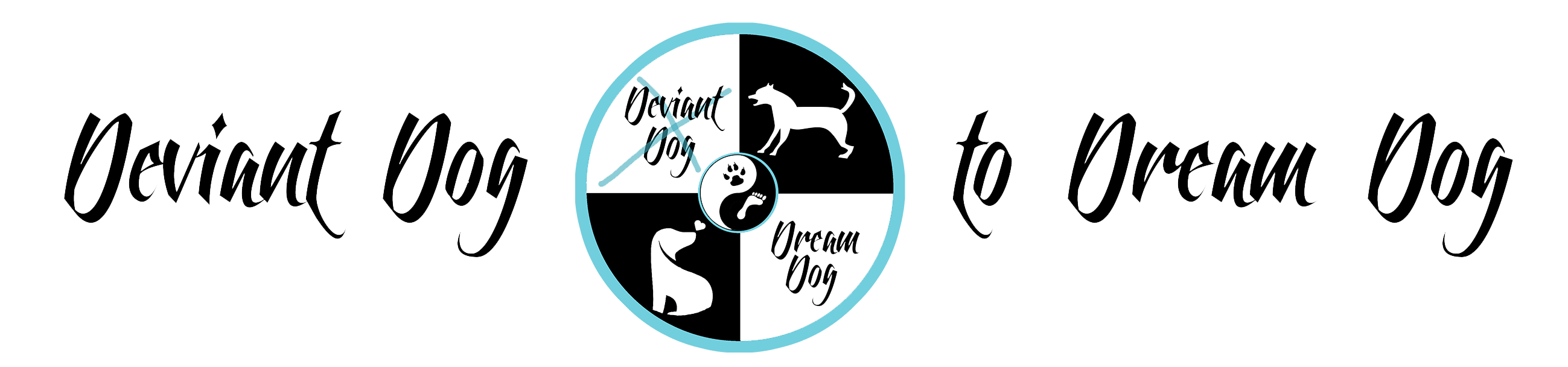 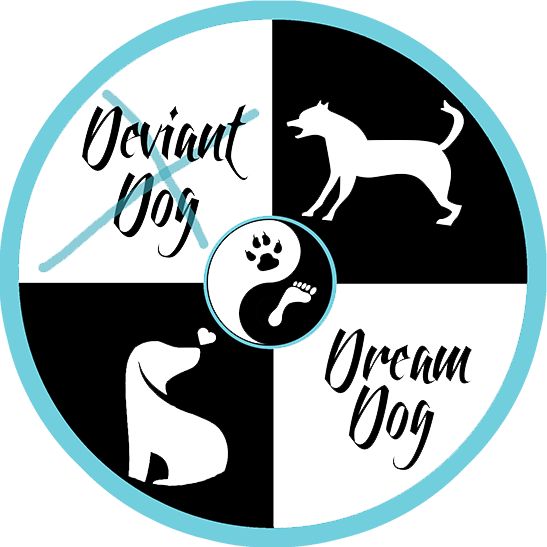 Pay attention to subtle body language
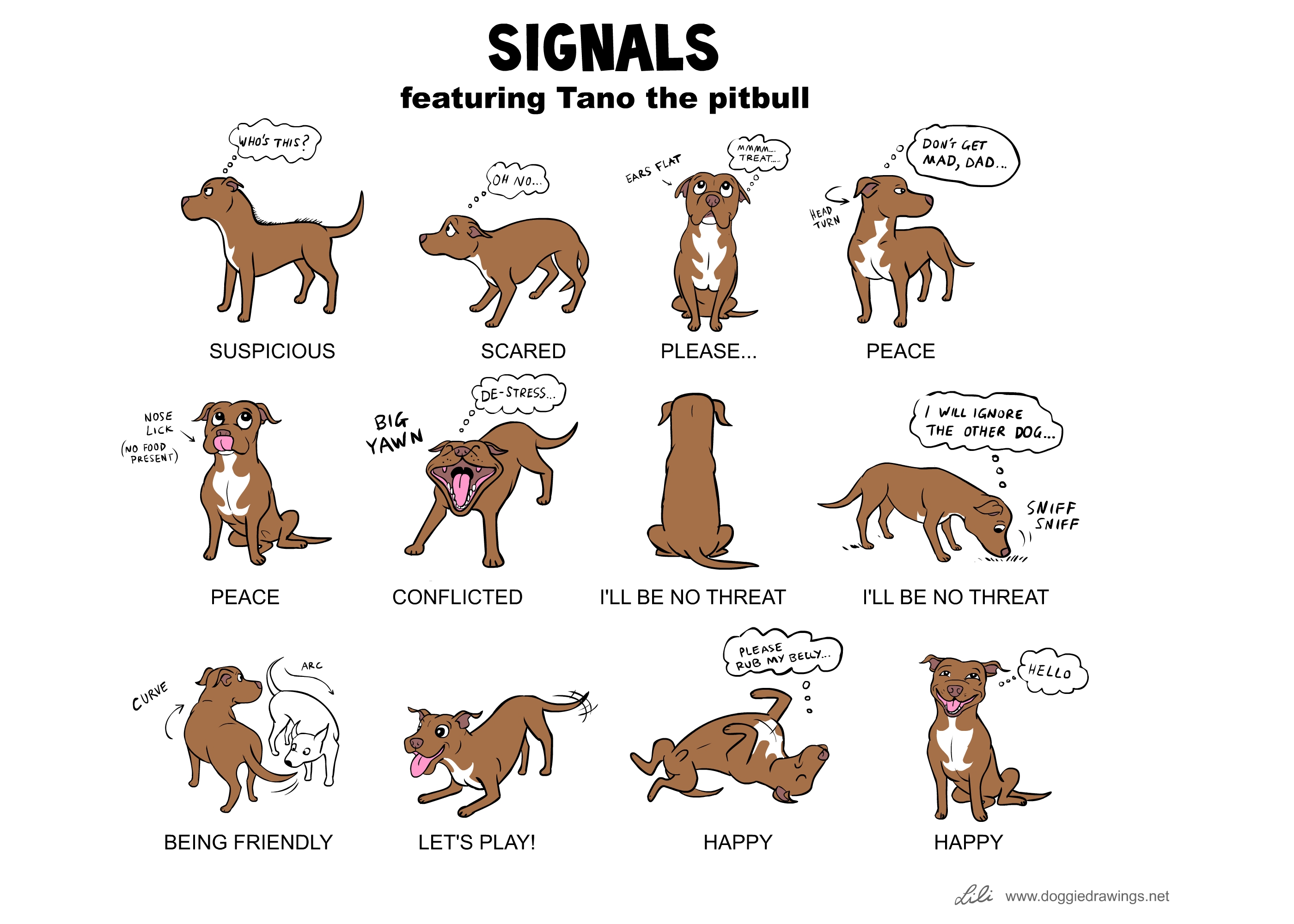 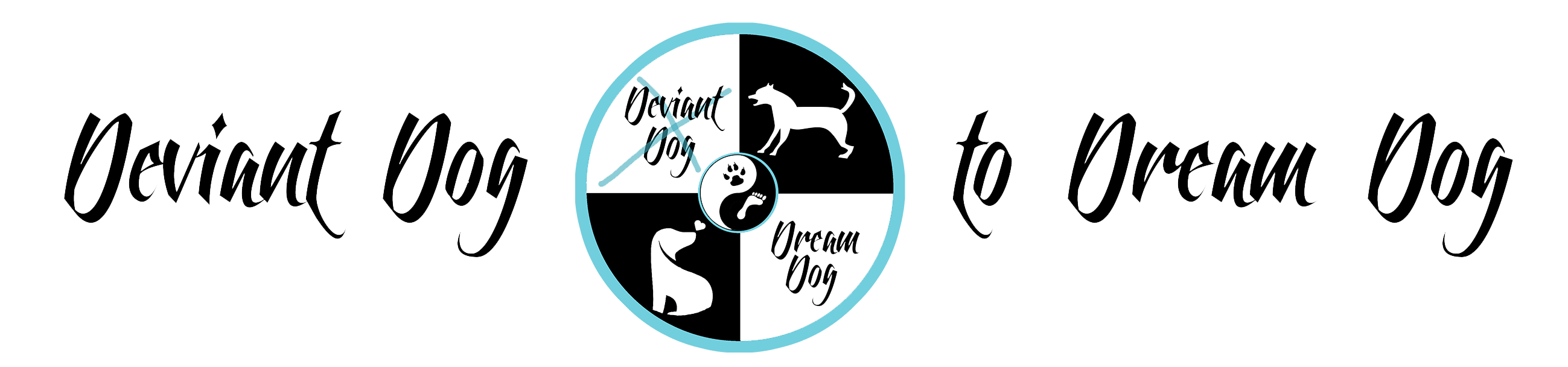 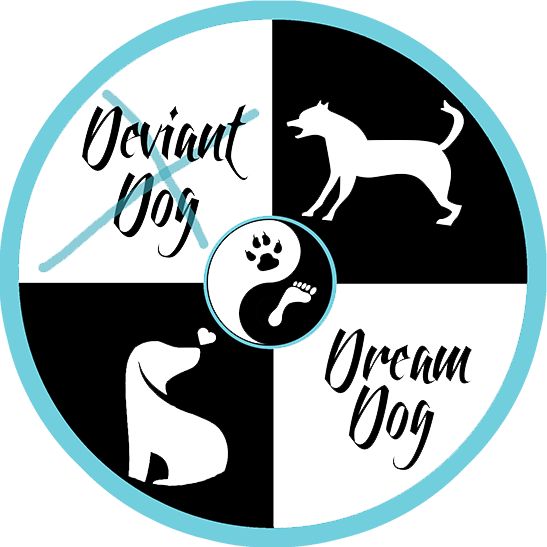 Work with the dog in front of us.
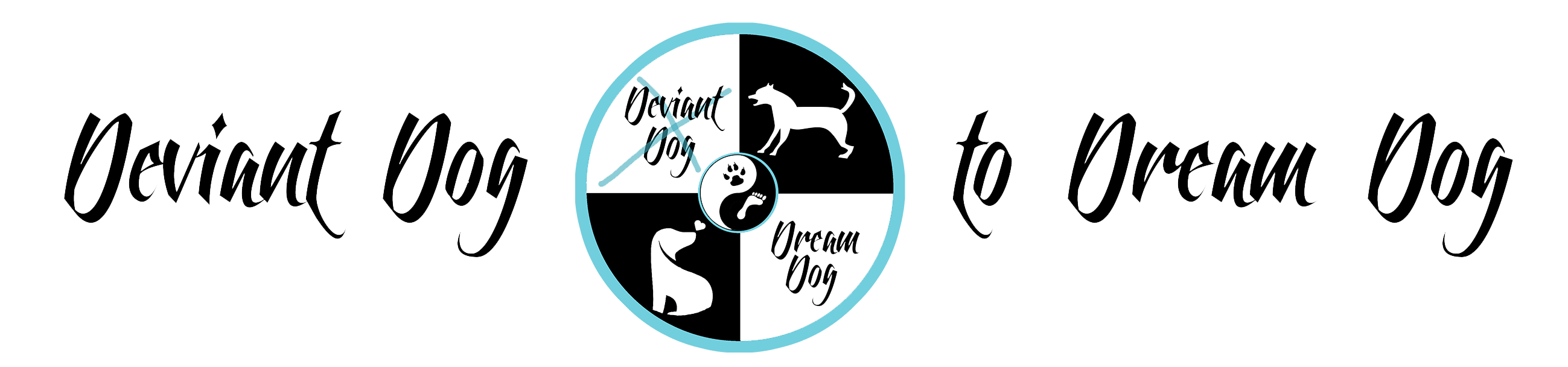 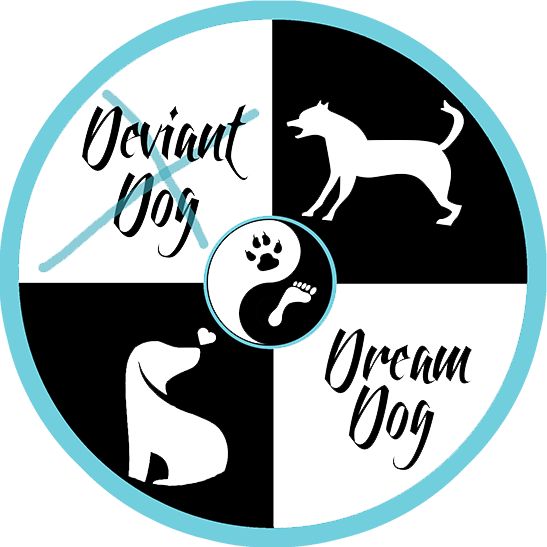 The Stress Bucket
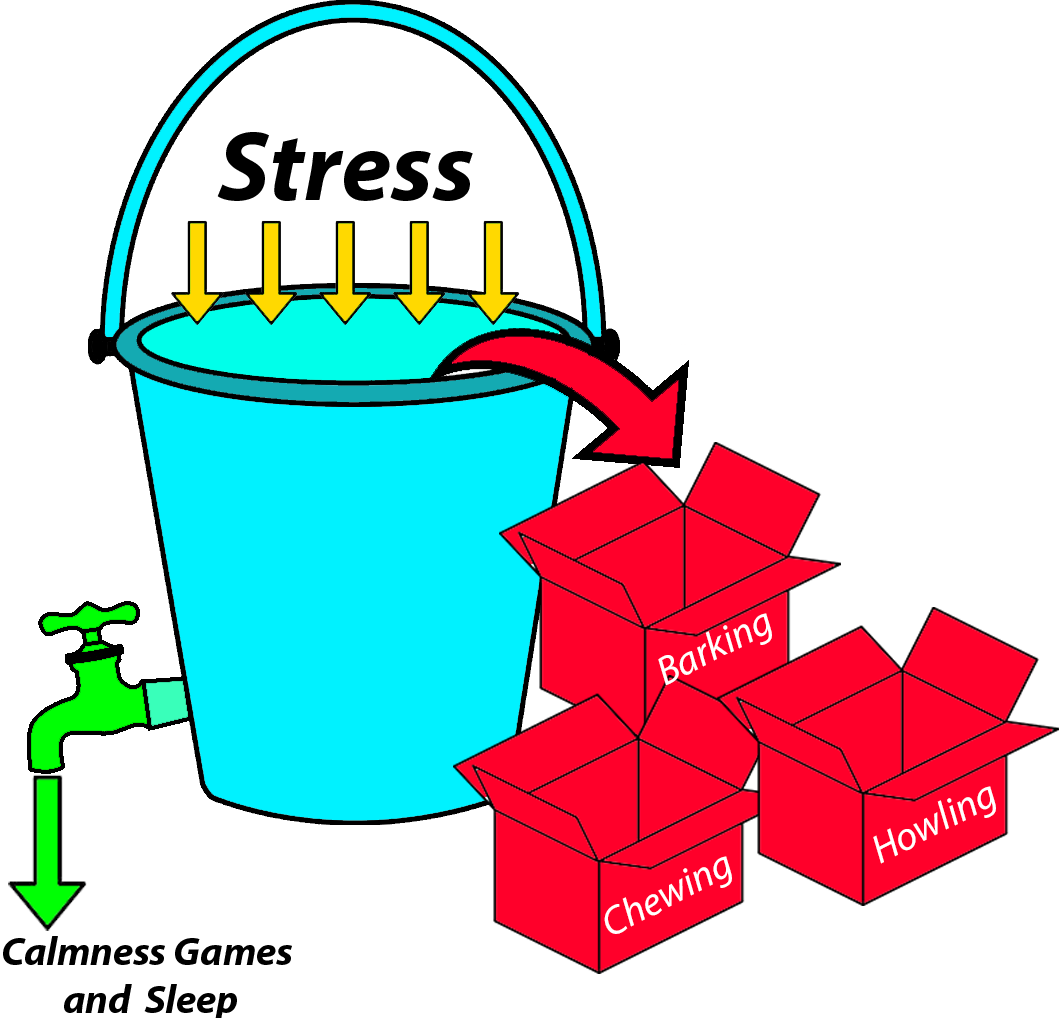 Consider how full is the bucket of stress hormones?
Remember we both need to be SCH. How full is your bucket?
What happened yesterday? The day before? Earlier today?
What other factors could be paying into the bucket?
Diet, Pain, itchiness, Gastro intestinal issues, hormones, calmness and rest.
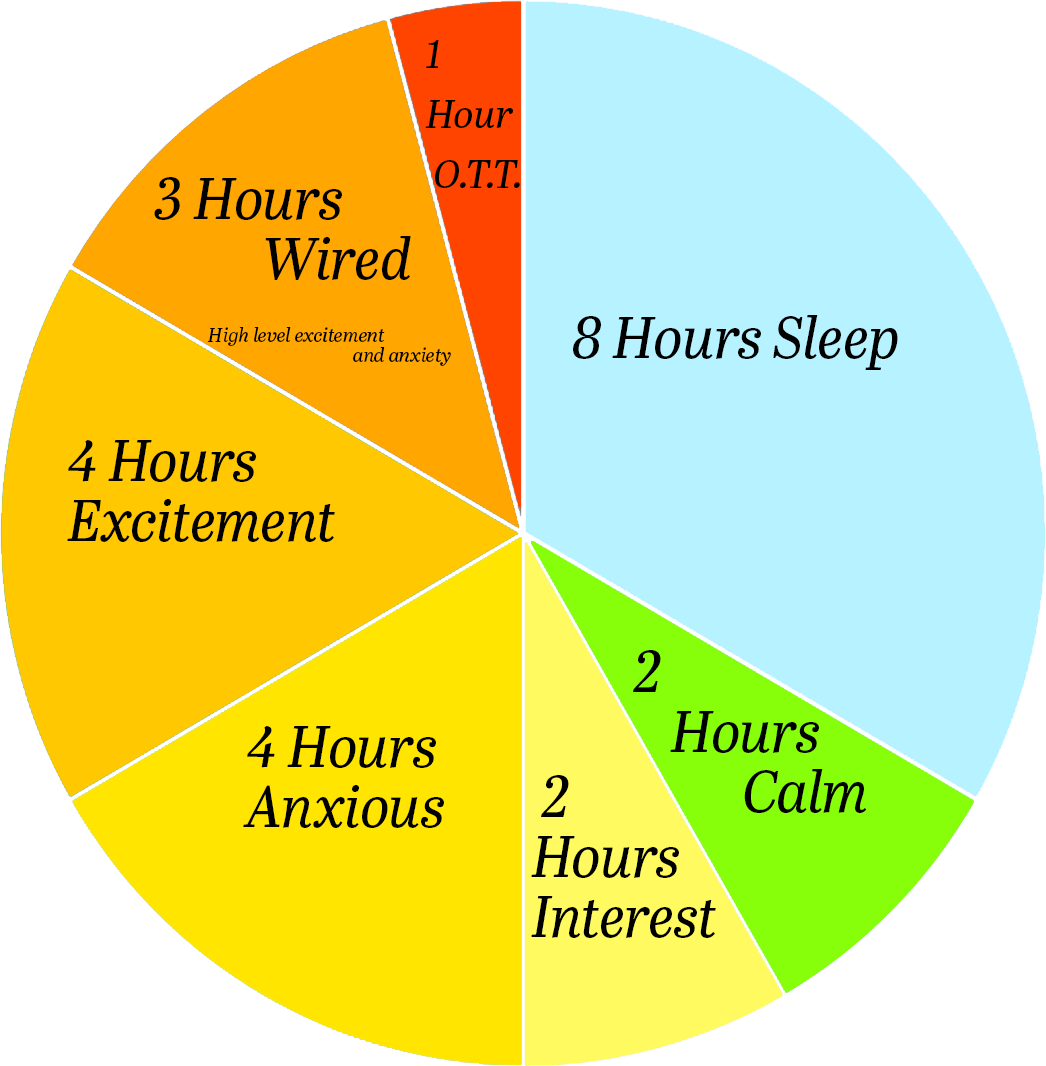 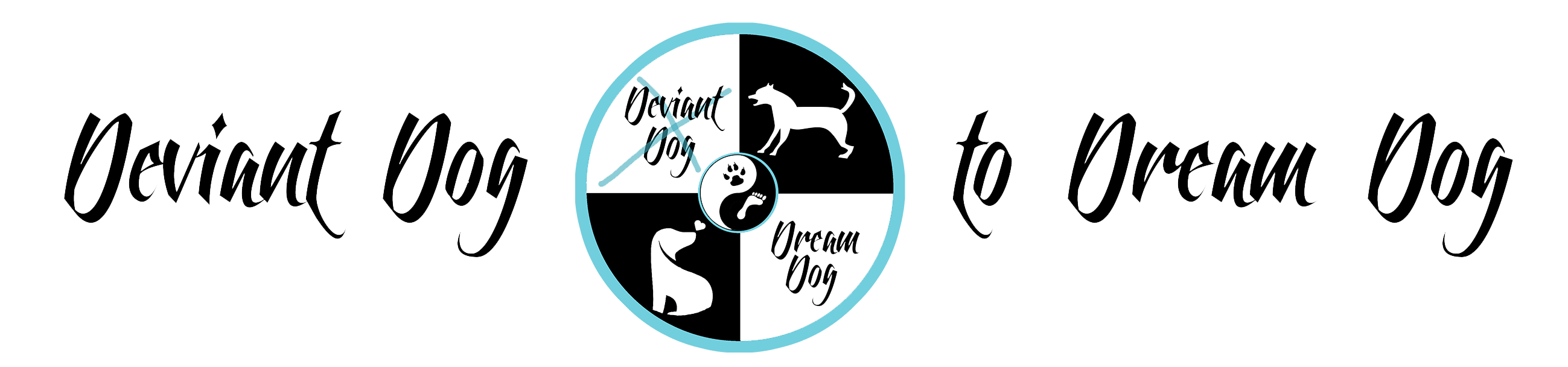 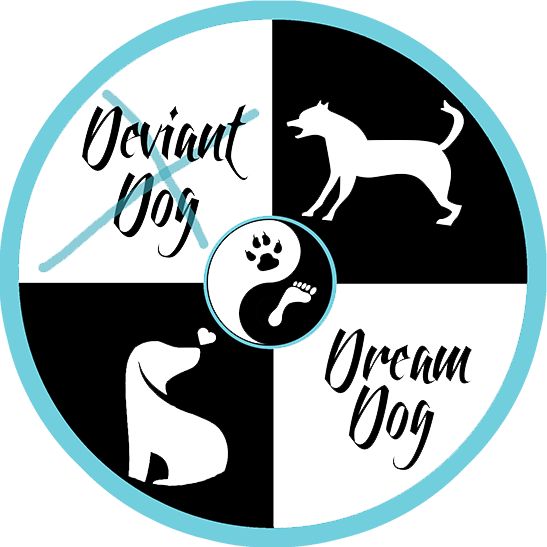 How active is your dog?
What does the Activity Chart look like for your puppy. 
Puppies only need one hour of high excitement (orange) activity per day and 20 hours sleep.
We want to avoid the red areas at all costs and really want to stay in the green zone.
VS
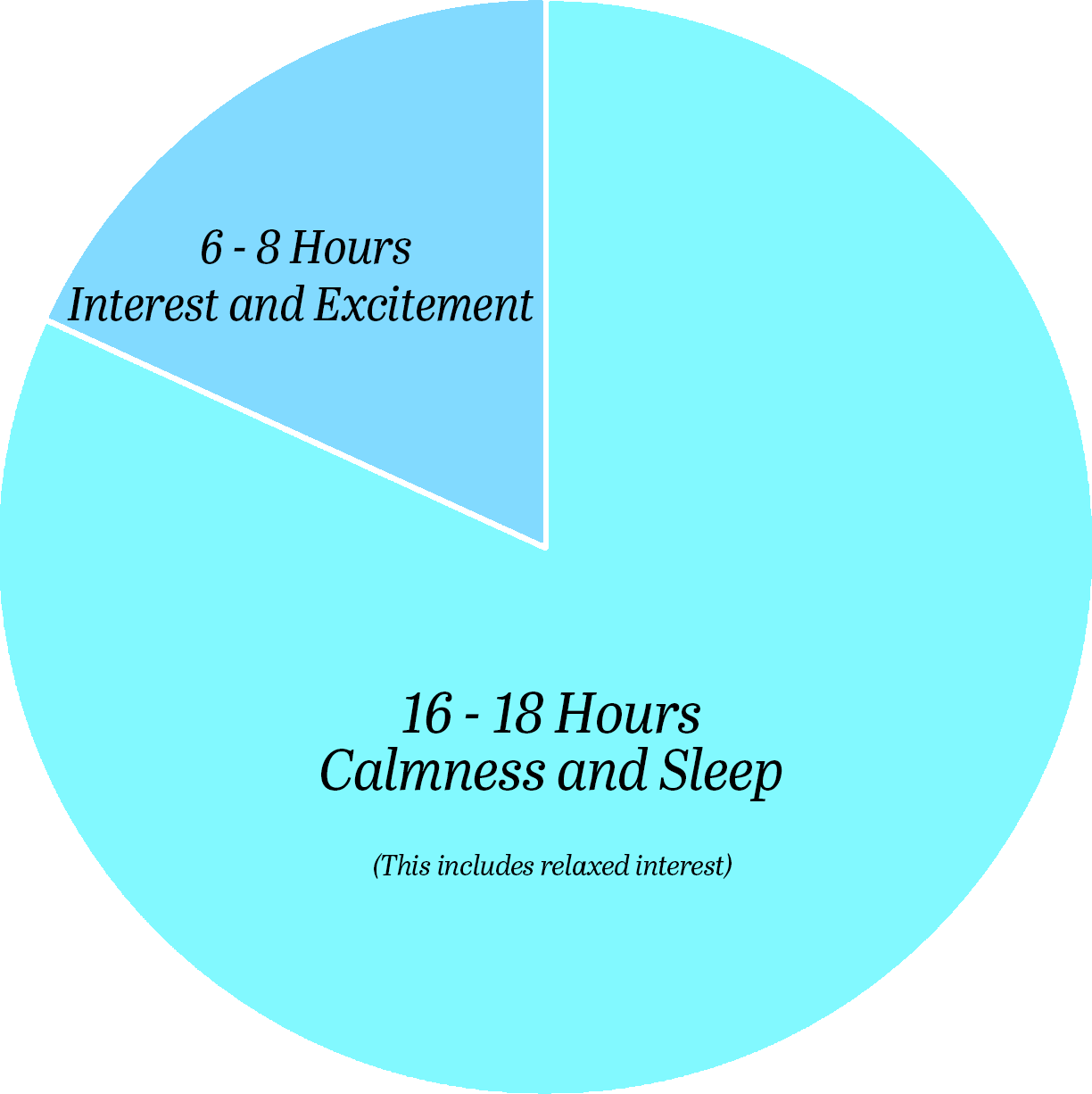 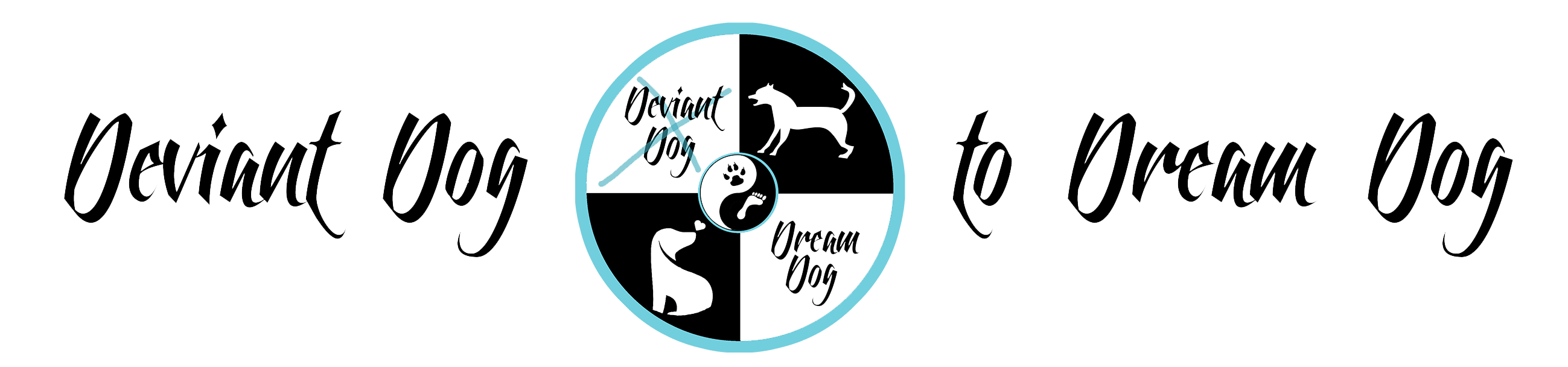 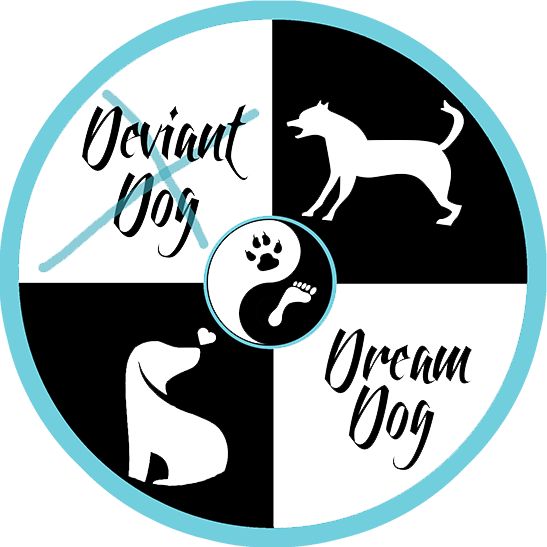 Keeping Both Partners SCH
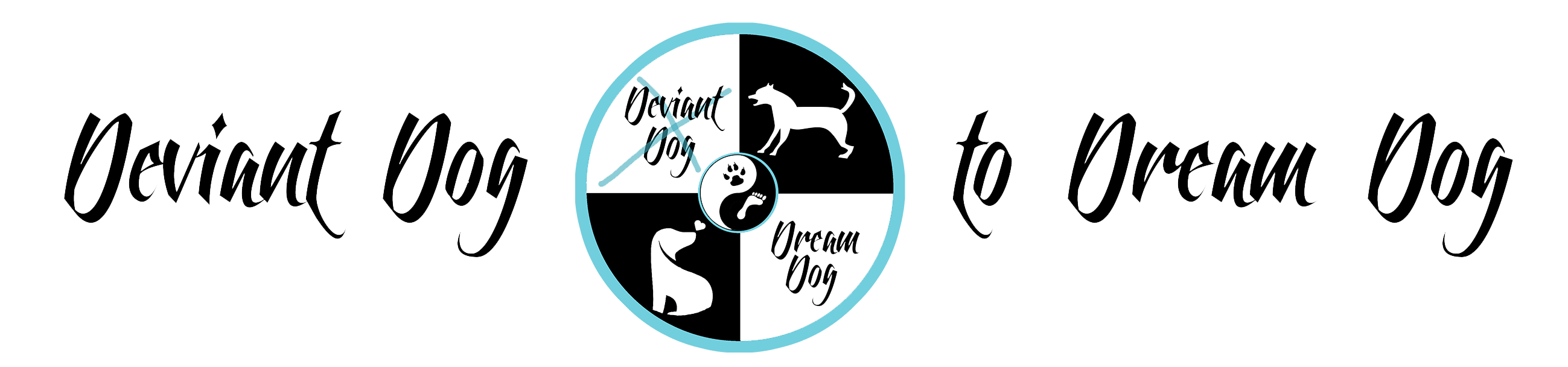 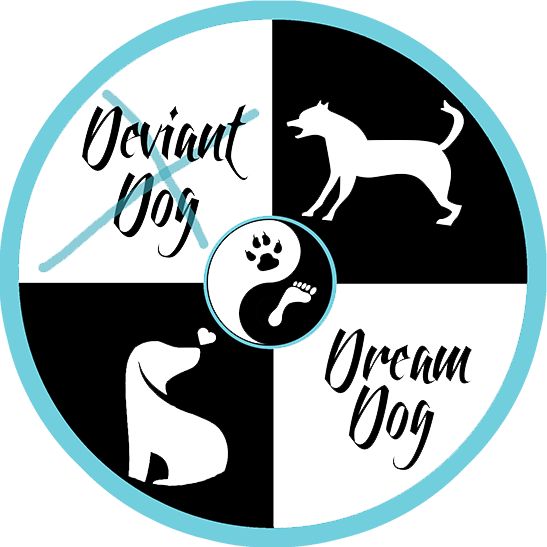 Keeping SCH
If we keep putting our dogs in situations where they feel uncomfortable (e.g. walks) and feel they need to actively cope and take charge themselves (e.g. lunging and barking) then we will be leaking TRUST from our relationship.
When our dogs behave in this way there is a Trust leak felt by us – we may think our dog needs ‘fixing’, we put labels on them e.g. Reactive, Aggressive, Dominant, 
We are likely to be anxious and micro-manage them. We take away their agency.
We have the opportunity with a puppy to start off on the right path and avoid the lunging, barking, spinning or other reactive behaviour.
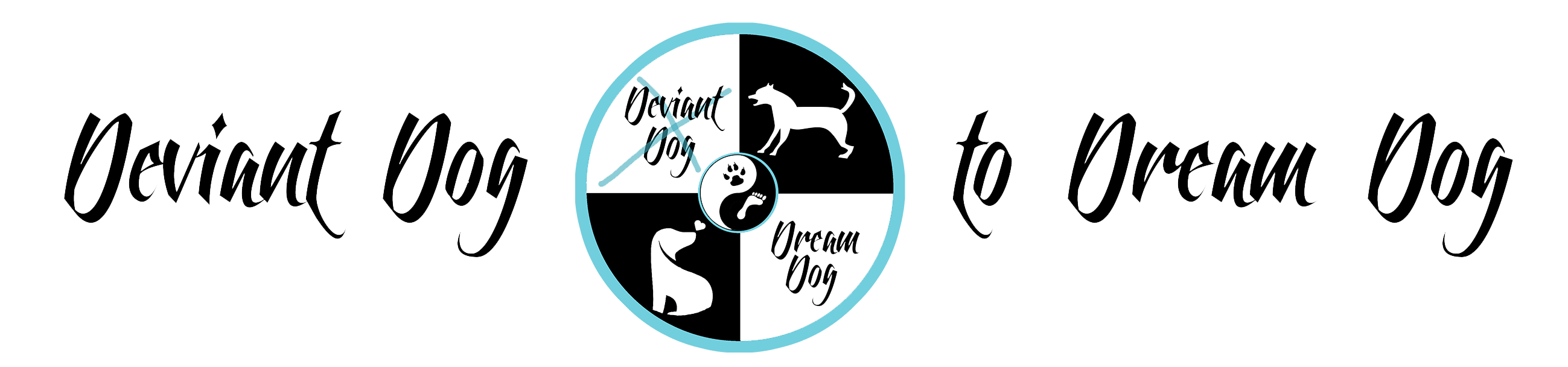 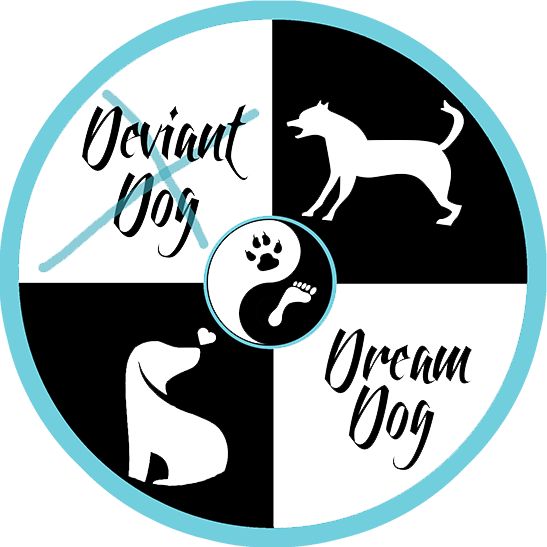 Mirroring
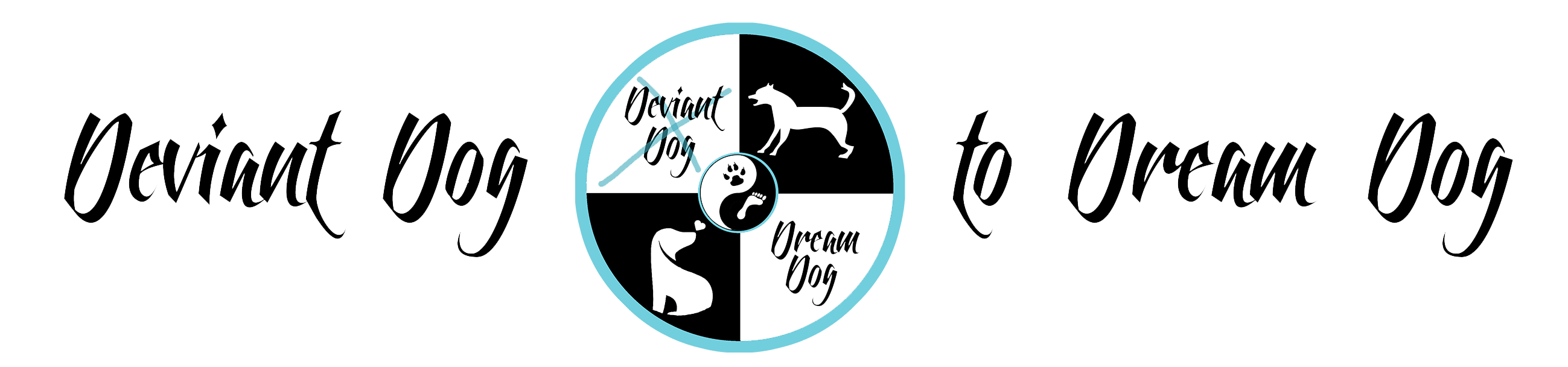 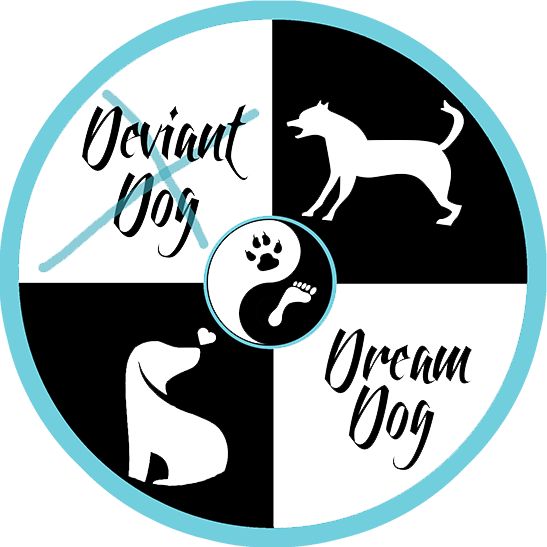 Digging Deeper